I BISOGNI DELL’UOMO
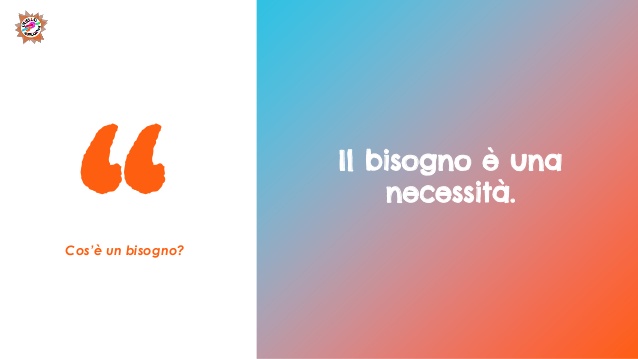 BISOGNI DIVERSI
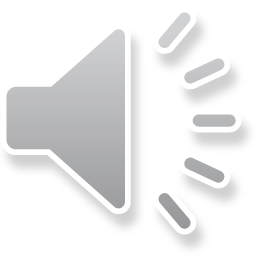 I BISOGNI MATERIALI
I BISOGNI SPIRITUALI
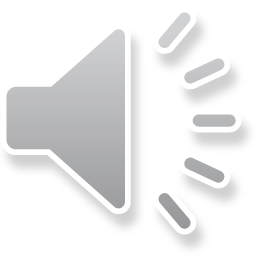 TANTE DOMANDE :leggi la lettura e  completa la scheda operativa.
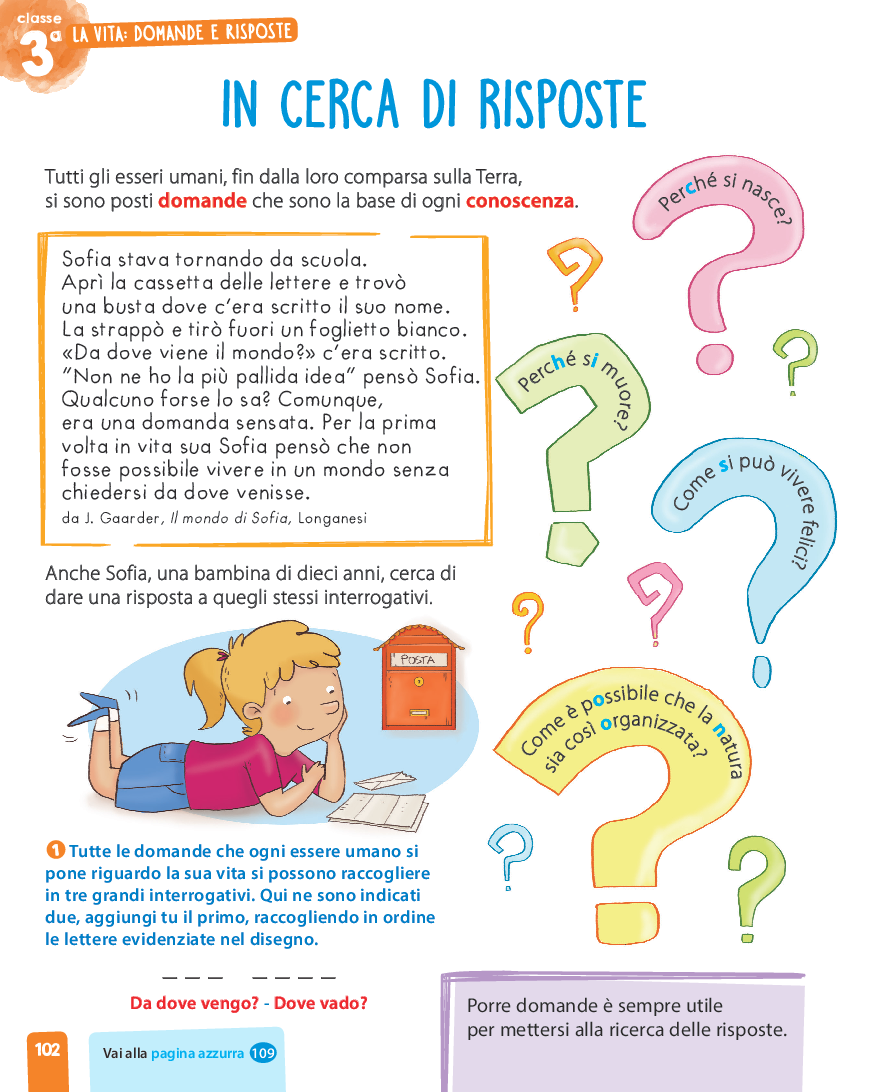 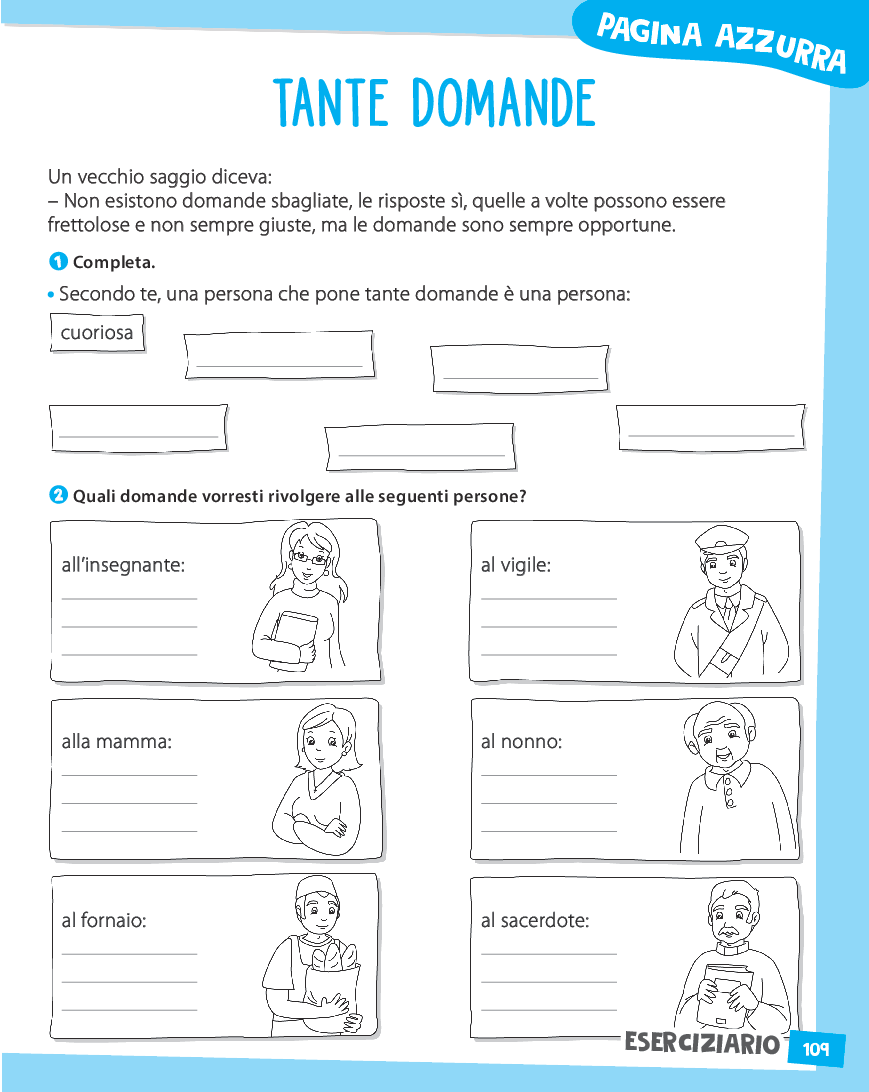